Слой за данни
(Data Access Layer)
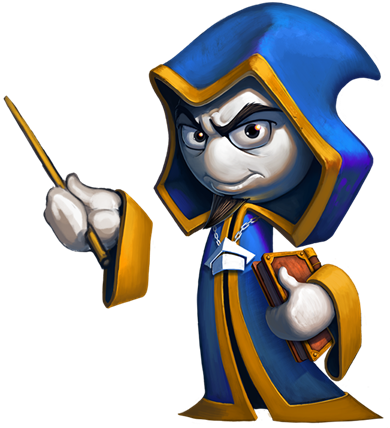 Разработка на софтуер
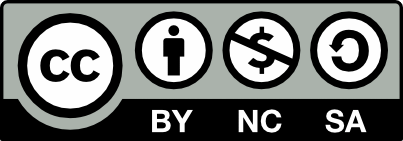 Учителски екип
Обучение за ИТ кариера
https://it-kariera.mon.bg/e-learning/
Съдържание
Какво е трислоен модел?
Слой за данни
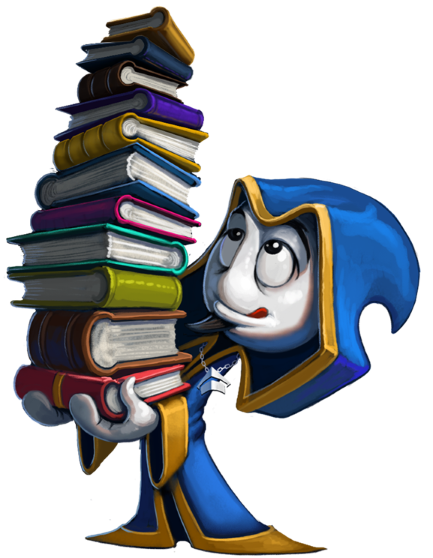 2
Какво е трислоен модел?
ПРЕЗЕНТАЦИОНЕНСЛОЙ
Вход
Изход
СЛОЙ ЗА УСЛУГИ
Обработка
Обработка
СЛОЙ ЗА ДАННИ
БД
3
Слой за данни /Data Access Layer/
Отговаря за връзка с БД
Съхранява данните
Изпълнява заявки и команди върху БД
Не позволява данните да бъдат достъпвани и манипулирани директно от клиента в презентационния слой
Предоставя възможност за управление на информацията без значение от съхраняващия механизъм
Носи ползи за мащабируемостта и поддръжката на приложението
4
Какво научихме в този час?
Слоят за данни отговаря за:
съхранението на данните
Изпълнението на заявки върху данните
не позволява данните да се манипулират от презентационния слой
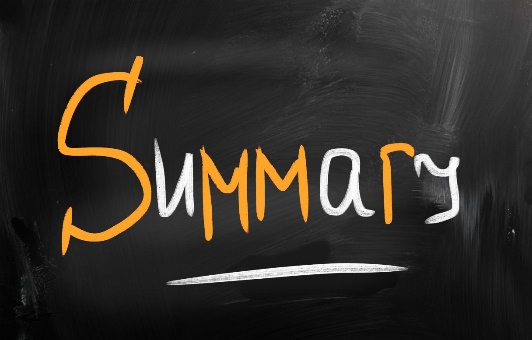 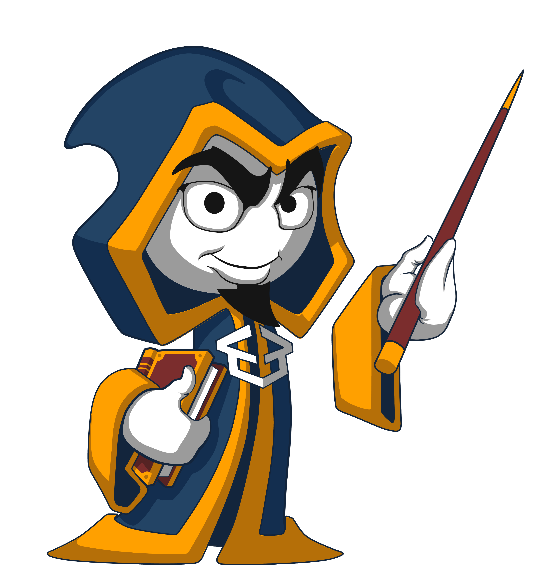 5
Слой за данни
https://it-kariera.mon.bg/e-learning/
Министерство на образованието и науката (МОН)
Настоящият курс (презентации, примери, задачи, упражнения и др.) е разработен за нуждите на Национална програма "Обучение за ИТ кариера" на МОН за подготовка по професия "Приложен програмист"


Курсът е базиран на учебно съдържание и методика, предоставени от фондация "Софтуерен университет" и се разпространява под свободен лиценз CC-BY-NC-SA
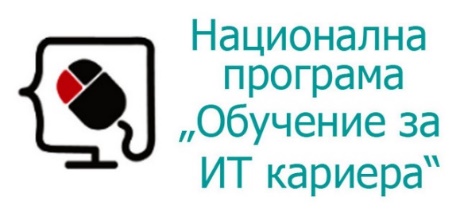 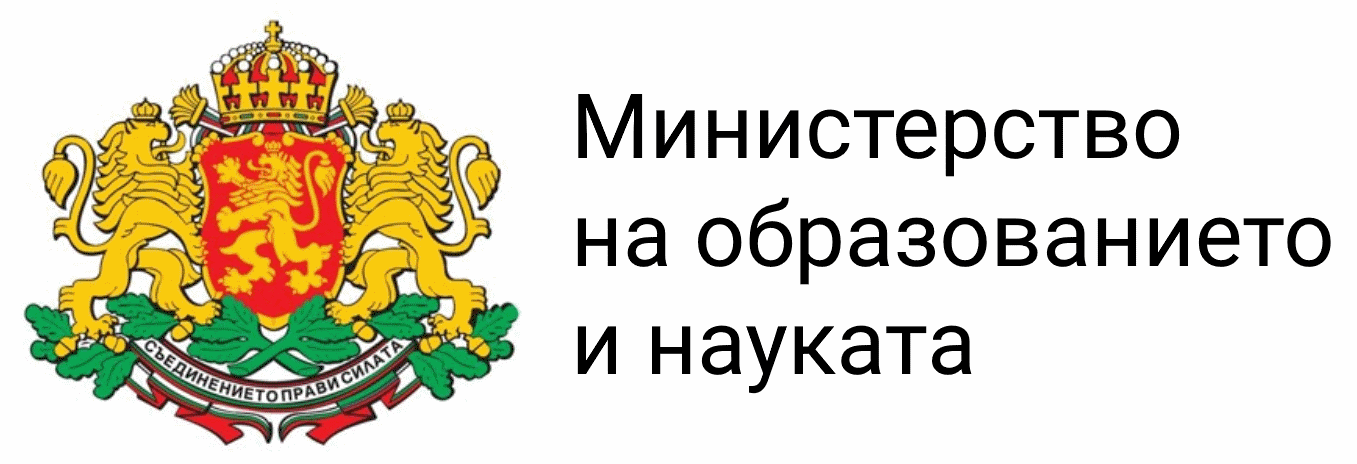 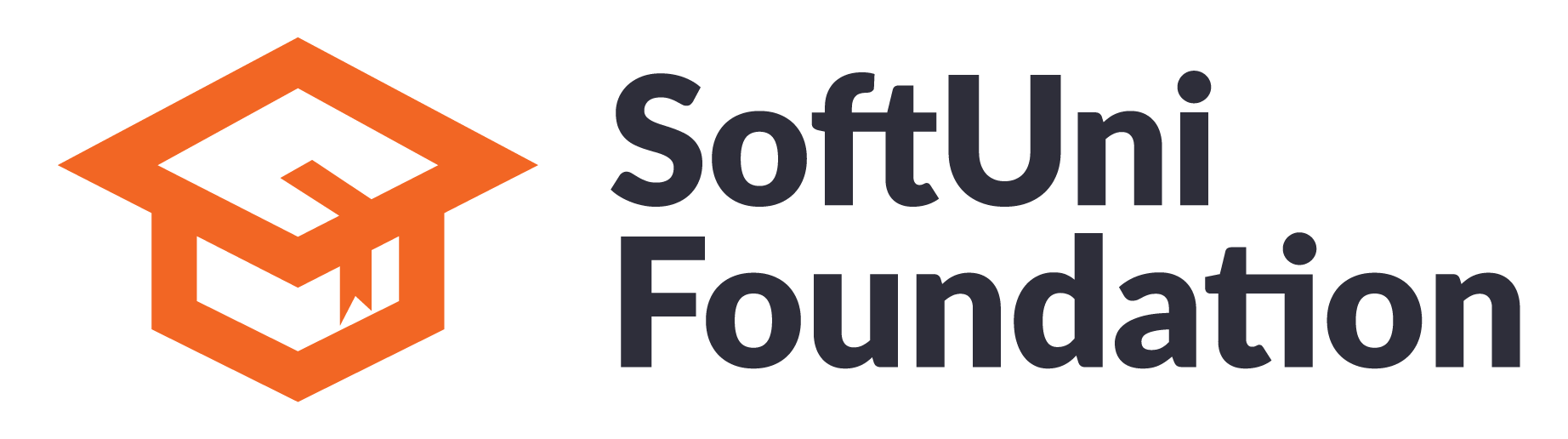 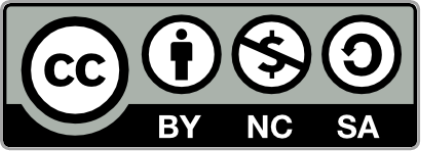 7